MQM-1 – Title doluptatum nonsed mo entiureium
ut alignimin rematur essum que quis
M. C. Name1, M. Name1, C. Name1, Y. Name2, M. Name3, and A. Name1,4
Xima ipienient rehenihilles intio. Nequidus et, is de aceprest voluptia
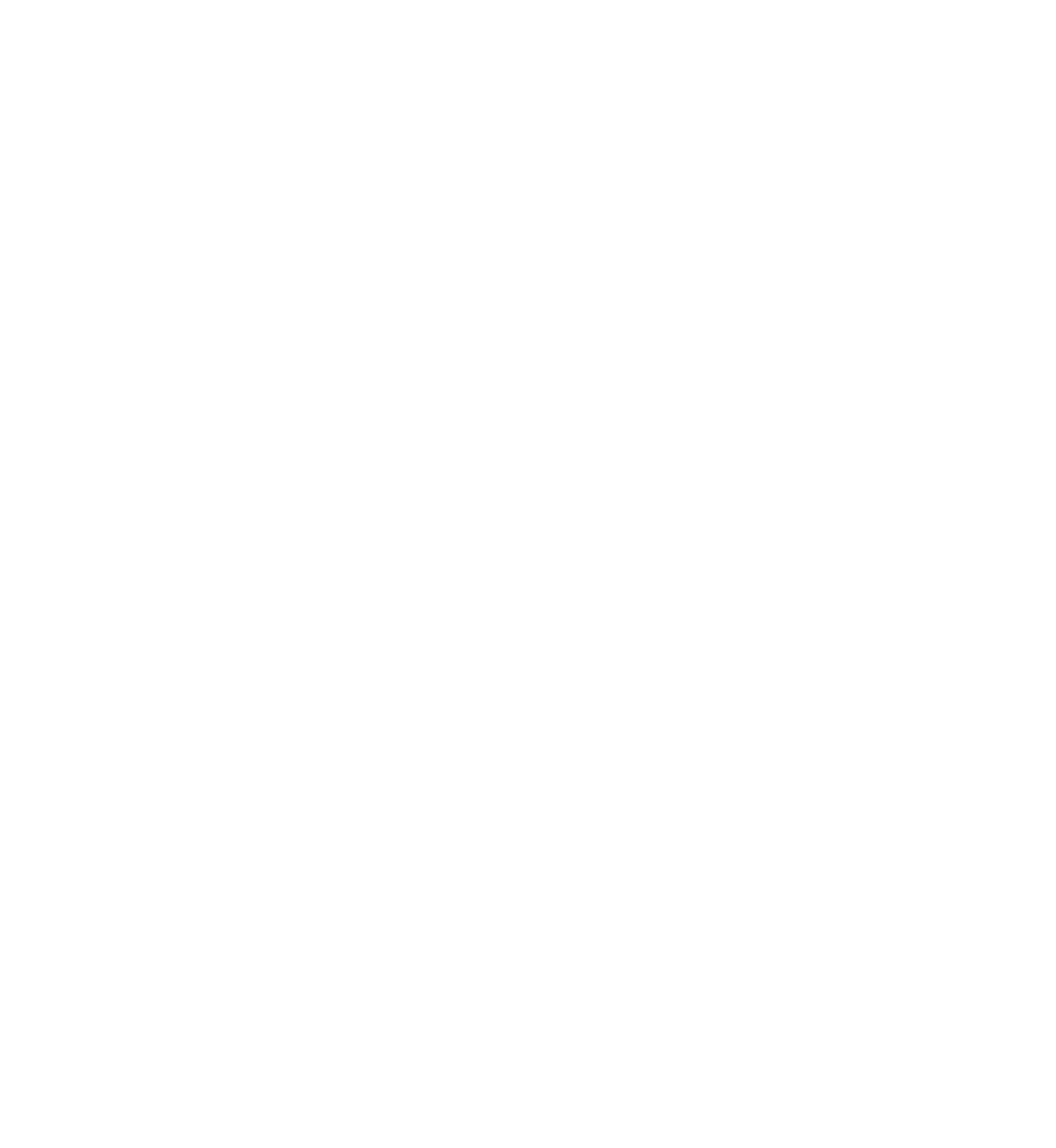 1 Affiliation
2 Affiliation
3 Affiliation
4 Affiliation
Headline
Introduction
To idunt voluptur, simint ut labor si ut fugia venienis anisit, consecume con eum et alita nos moditiae. Expliti dollaci liquatibus rem velessin expelig enihicitam ventendit hitatium reiciis
To idunt voluptur, simint ut labor si ut fugia venienis anisit, consecume con eum et alita nos moditiae. Expliti dollaci liquatibus rem velessin expelig enihicitam ventendit hitatium reiciis
Headline
To idunt voluptur, simint ut labor si ut fugia venienis anisit, consecume con eum et alita nos moditiae. Expliti dollaci liquatibus rem velessin expelig enihicitam ventendit hitatium reiciis
Suggestions:
Top headline: Arial 80pt
Authors Arial 40pt
Main text 26pt Arial 
Affiliations Arial 28pt
Box headlines Arial 44
(or similar)


Because the participants are usually not from your field having an introduction and conclusion will/can be helpfull  (just a suggestion).
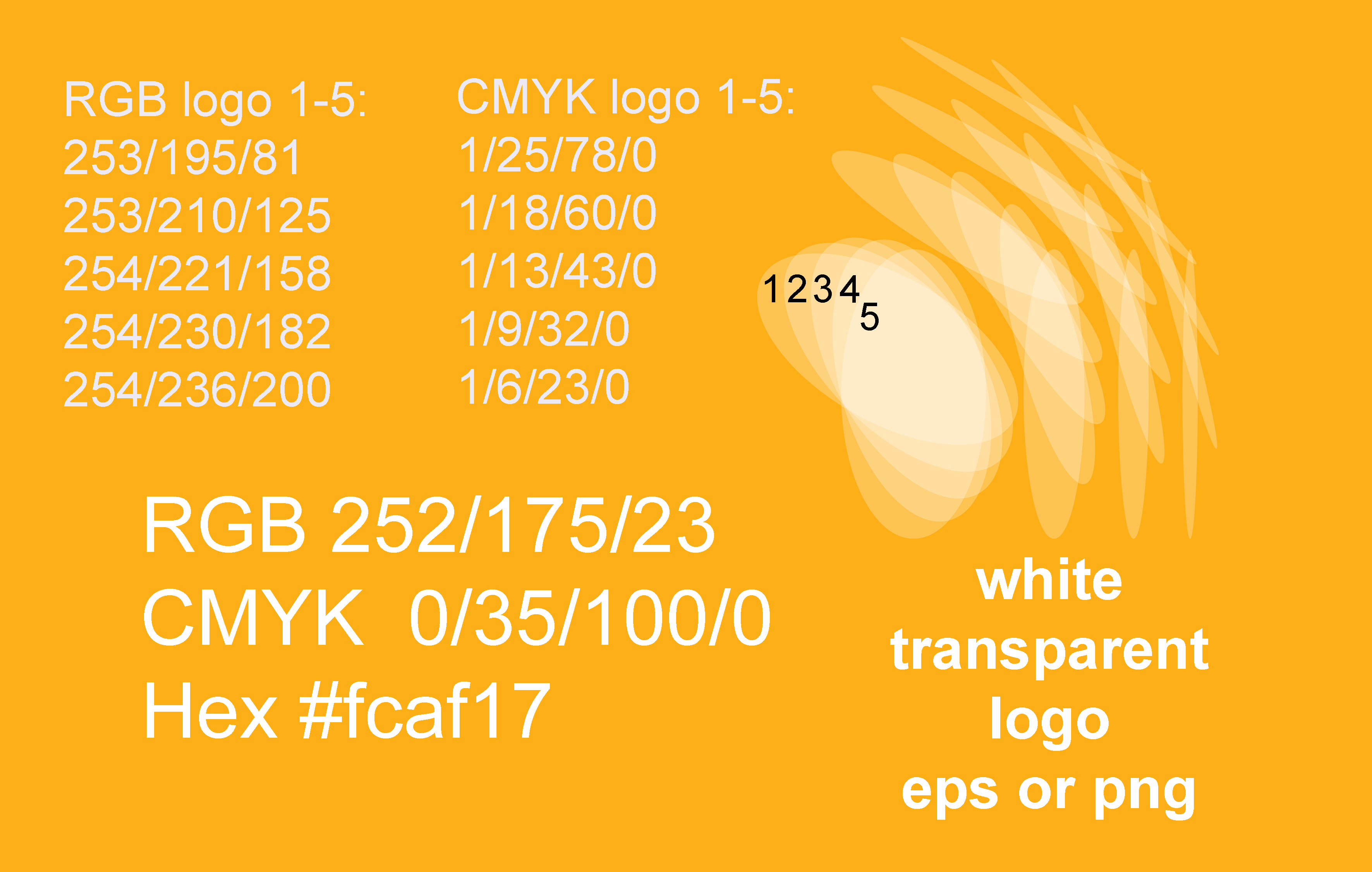 References
Conclusion
To idunt voluptur, simint ut labor si ut fugia venienis anisit, consecume con eum et alita nos moditiae. Expliti dollaci liquatibus rem velessin expelig enihicitam ventendit hitatium reiciis maio. Itatur re vendi dolores tiorrovitat. Um consequ iditas ut harcius id est dio dolorem harchicat. Fugit quatur as sim solupta ditas sim  volore non commolu ptaturibus maiorum quae. Itae volenet volorporem expliquias dem dolorundae re as derum estrum ate
To idunt voluptur, simint ut labor si ut fugia venienis anisit, consecume con eum et alita nos moditiae. Expliti dollaci liquatibus rem velessin expelig enihicitam ventendit hitatium reiciis maio. Itatur re vendi dolores tiorrovitat. Um consequ iditas ut harcius id est dio dolorem harchicat. Fugit quatur as sim solupta ditas sim  volore non commolu ptaturibus maiorum quae. Itae volenet volorporem expliquias dem dolorundae re as derum estrum ate
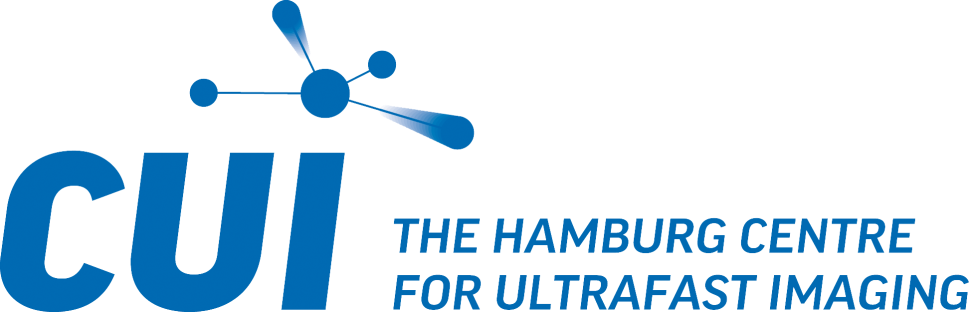 Space for affiliations- 
and/or partner-logos (examples)
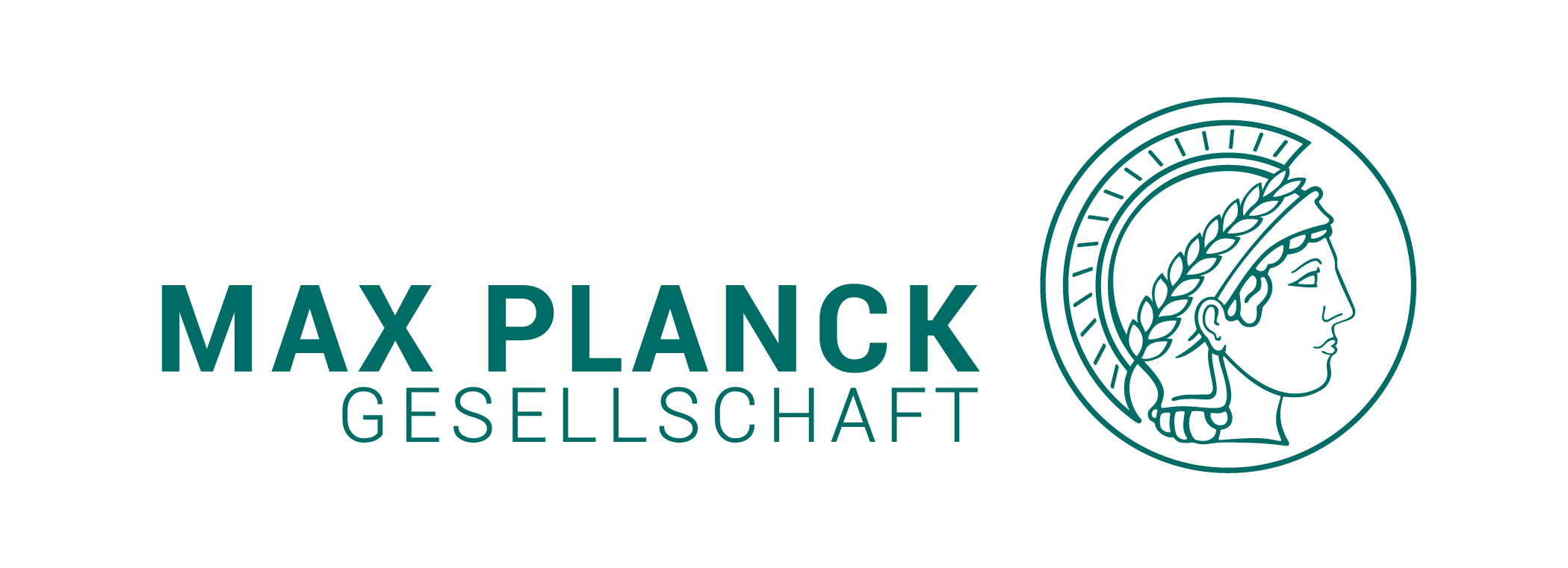 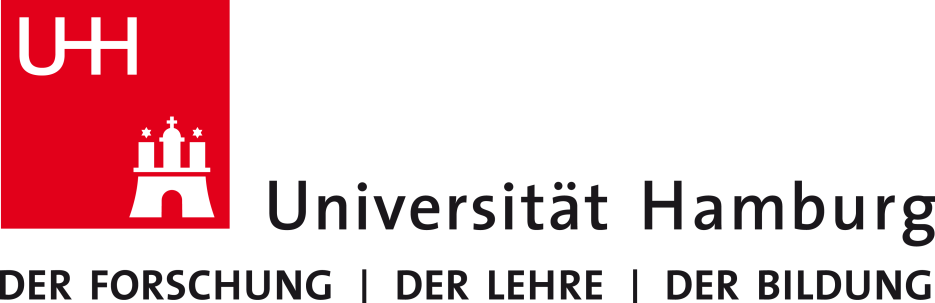 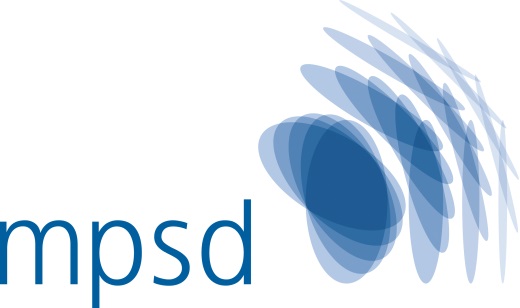 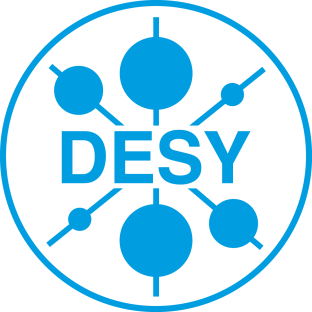 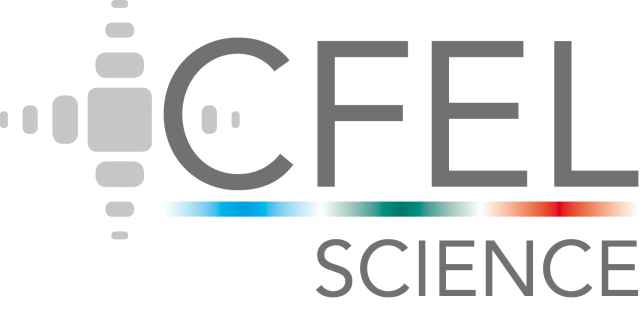 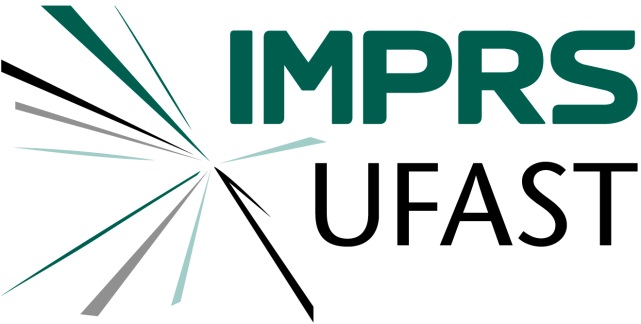